Ziua mondială a apei
22 MARTIE 2024
APA ESTE SĂNĂTATE, PACE ŞI PROSPERITATE!
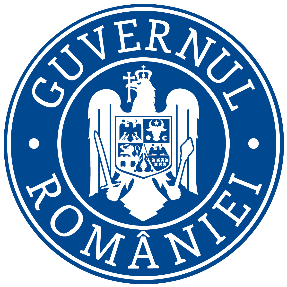 Ministerul
Sănătății
Material realizat în cadrul subprogramului de evaluare și promovare a sănătății și educație pentru sănătate al Ministerului Sănătății – pentru distribuție gratuită